Г.о. Лосино-петровскиймбдоу д/с № 4 «Росток»
Сценарий детского развлекательного праздника
«День смеха»

Подготовили и провели: муз рук. Мясникова В.А.
Воспитатели Валуева Г.А.  и  Анферова Е.В.
2013 г.
ПРОГРАММНОЕ СОДЕРЖАНИЕ:
 
Продолжать развивать эмоциональную сферу дошкольников через участие в детском досуге.
Обогащать чувственную сферу старших дошкольников во время общения со взрослыми и сверстниками; не бояться быть смешным и учиться смеяться над собой.
 
ПРЕДВАРИТЕЛЬНАЯ РАБОТА:
 
         Выполнение мероприятий перспективного плана по эмоциональному развитию детей  подготовительной к школе группы. Чтение русских-народных потешек и прибауток, просмотр отечественных  детских видеофильмов и мультфильмов, проведение творческих игр, чтение художественной литературы.
 
МАТЕРИАЛ:
 
1.Журнал «Справочник старшего воспитателя дошкольного учреждения» № 2/2008 год.
2.сб. «Хрестоматия для детей старшего дошкольного возраста»  
3. Грамзапись танцевальная ритмика из программы Суворовой «Весна-красна» 
4.Грамзапись из танцевальной программы КуКоШа «Вечный двигатель»
5. Исполнение музыкальным руководителем муз. В.Шаинского «Песня крокодила Гены», муз. В. Герчик «Песенка друзей»6.Грамзапись из танцевальной программы А. Бурениной «Ворона»
Ход мероприятия.

Вед.  С Днём смеха поздравляем всех,
	Кому знакомо слово «смех»,
	Кто в ситуации любой
	Смеяться может над собой.
	Сегодня радостный денёк:
	Чтоб каждый улыбнуться смог,
	Повеселиться вдоволь, всласть – 
	У праздника такая власть!
	С Днём смеха поздравляем всех,
	Кто любит шутку, любит смех,
	Умеет весело шутить, - 
	Весёлым легче в мире жить!
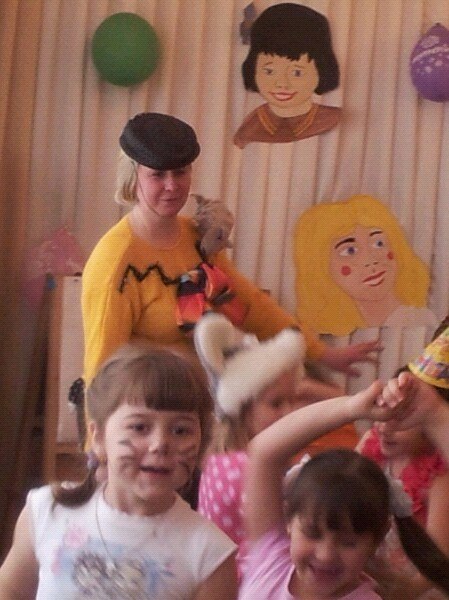 Вед. – А вы, ребята любите смех, веселье, шутки? Сейчас узнаем!
Прошу тех, кто любит игры и шутки, говорить громко – Я!
- Кто любит играть?
- Кто любит мультики?
- Жевательные резинки?
- Стирательные резинки?
- А корзинки?
- А, кто любит пирожное?
- А мороженое?
- А шоколад?
- А мармелад?
- А, кто любит клад?
- А подзатыльники?
- Кто любит загорать?
- Кто любит орать?
- Купаться в грязной луже?
- Кто не моет уши?
- А, кто любит петь и танцевать?
- А играть?
Ну что ж, тогда давайте играть!
В зал входит Человек-Рассеяный. Здоровается. Удивляется, что попал в д/сад, хотя ехал в тёплые края. Ему очень надоели холода.
Следующей входит в зал старуха Шапокляк. Идёт, припевает. Что,  у вас здесь праздник, веселитесь? Мне тоже хочется праздника, так надоела зима, холода, мокрота, надоело даже делать пакости. Хочу праздника, веселья, даже готова со всеми подружиться. Так Ч.-Р, а ты то, что здесь делаешь, да ещё в таком виде, здесь же праздник. Посмотри на меня, я нарядная.
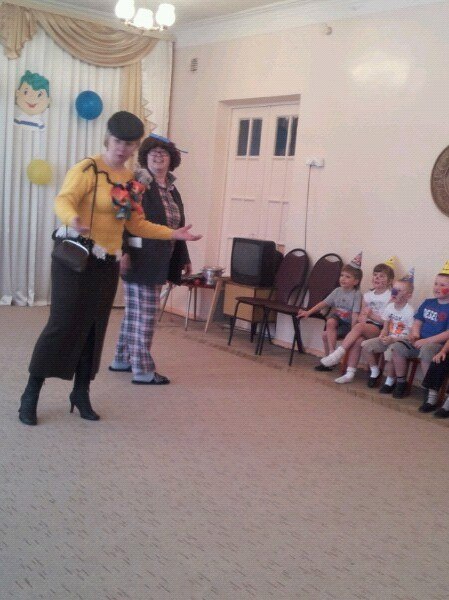 Ч.-Р. – я хоть и рассеянный, но знаю, что приходя в гости надо обязательно здороваться, а ты Шапокляк не поздоровалась с нами.
Шапокляк начинает поясничать, здороваться на разный манер. Предлагает ребятам поздороваться друг с другом.
Игра «Давайте поздороваемся». 
старшая и подг. гр. на счёт до 4 дети здороваются за руку, попами, коленками, плечиками.
Ш. Ну вот поздоровались, а теперь давайте познакомимся.
Игра «Назови своё имя» все дети хором называют своё имя.
 Ш. Всё ясно: всех мальчиков зовут «Бу-бу-бу», а девочек «Сю-сю-сю».
Ч.-Р. Шапокляк, ты пришла к ребятам в гости, а учишь их тому, как не надо себя вести.
Ш. – Я всегда знала, что ты  очень скучный тип. Сегодня же День смеха и можно немного пошалить. У меня с собой есть целый мешок смеха. И сейчас мы с ребятами будем хохотать доупаду.
Игра «Кто кого пересмеёт» Играет музыка, все дети смеются.
Ч.р. – Вы от меха не устали? Какие вы здесь все шумные 
и крикливые, а я очень люблю посидеть с удочкой на
 берегу речки. Там так тихо и спокойно…
Ш. – Ты рыбак! Да я никогда не поверю, что ты поймал хоть
 одну рыбку.
Ч.р. – показывает размеры тех рыб, которых он поймал и 
предлагает ребятам показать какие бывают настоящие рыбаки.
Игра  «рыбаки и щучки»
Ч.р. – как же хорошо! Как летом. Не хватает только яркого
 солнышка.
Ш. – Это мы тебе сейчас организуем. Игра «Нарисуй с закрытыми
 глазами солнце»
Ч.р. – а как приятно в солнечный денёк поиграть на пляже с….
Я забыл как это называется.
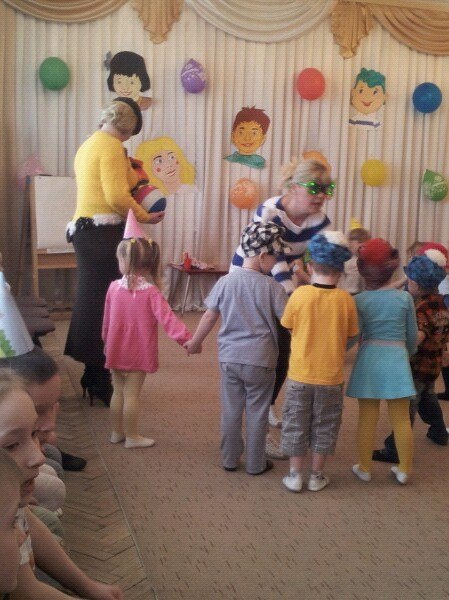 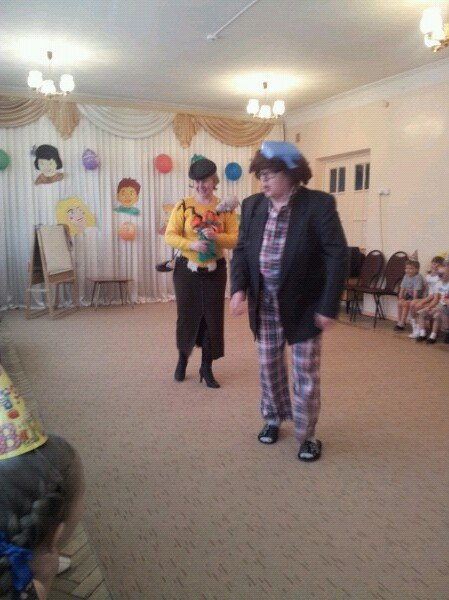 Послушайте загадку.
Резиновое пузо!
Пузо арбуза.
Бьют его не плачет.
День-деньской он скачет. 
Проводим игру-эстафету с мячом.
 
Ш. – какой же ты всё-таки рассеянный. Вот скажи нам, куда ты ехал? А есть у тебя билет?
Ч.р. – А как же! Я зашёл в аптеку и купил себе билет на юг. Вот он (достаёт билет-рецепт и зачитывает).
«Рецепт хорошего настроения!
Если стало почему-то
Очень грустно вдруг кому-то.
И не знаешь, как же быть.
Чтоб его развеселить.
Ты возьми стакан смешинок.
Громкий хохот из корзинок.
Рассыпного смеха ложку
И хихиканья немножко.
Их весёлкой размешай
В тонкий юмор раскатай.
Обваляй всё в прибаутках.
Запекай в горячих шутках.
Кто попробует кусочек
Непременно захохочет.
Ш. - Ну, что я говорила, где надо покупать билет?
Ч.р. (обиженно) Ну и ладно. Ребята тоже бывают рассеянными.
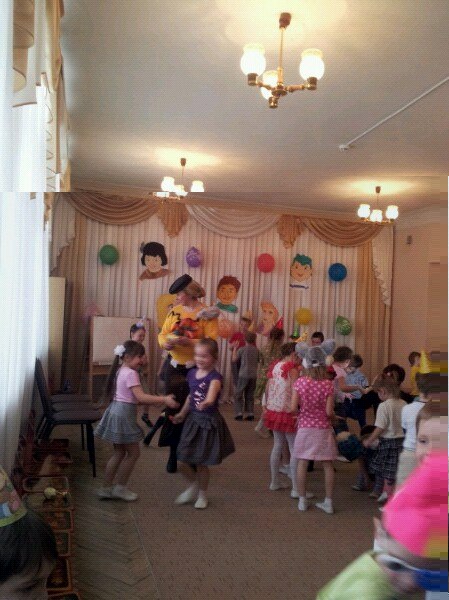 Игра «Летает - не летает» (со всеми детьми в зале)
Тетрадка?
А грядка?
Детские врачи?
Галки и грачи?
Коты усатые?
Тигры полосатые?
Помидоры красные?
Лебеди прекрасные?
Быстрые ракеты?
Писателей портреты?
Зелёные лягушки?
Пуховые подушки?
Самолёты и пилоты?
Овощи на огороде?
Стулья и столы?
Серые слоны?
Голуби и воробьишки?
С двойками тетради, книжки?
Парни и подружки?
Вкусные ватрушки?
Комары и мошкара? Вот и кончилась игра!
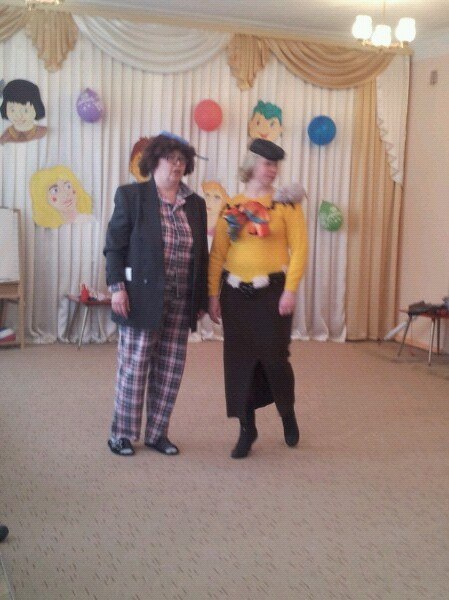 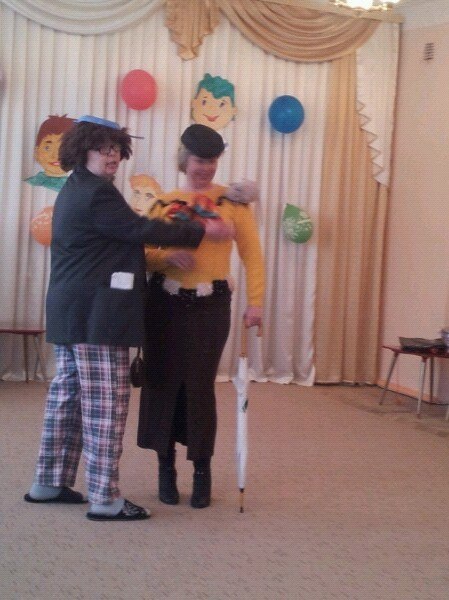 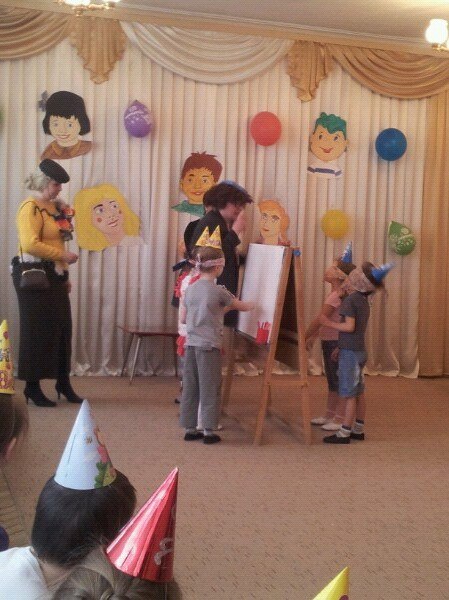 Ш. – ну, Ч.р. ты нас окончательно запутал.
Ч.р. – это ещё что, вот я знаю одну игру из которой вы никогда не выпутаетесь. 
 
Игра «Узел» 
Дети встают в круг, берутся за руки и
 запутываются. Ч.р. и Шап. распутывают детей.
Ч.р. – ну, что устали? Пора и подкрепиться. Игра с яблоками. (яблоки привязаны на нитку к верёвке дети не дотрагиваясь пытаются откусить.
Здорово повеселились, а теперь мы хотим вас угостить.
Ну, вот и подошёл к концу наш сегодняшний праздник. Мы с вами прощаемся, но вы не забывайте улыбаться. Смейтесь, шутите каждый день.
Уходим с песней «И улыбка без сомненья…»
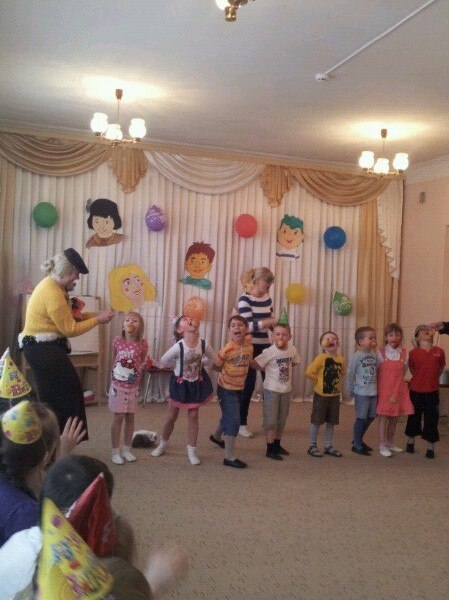